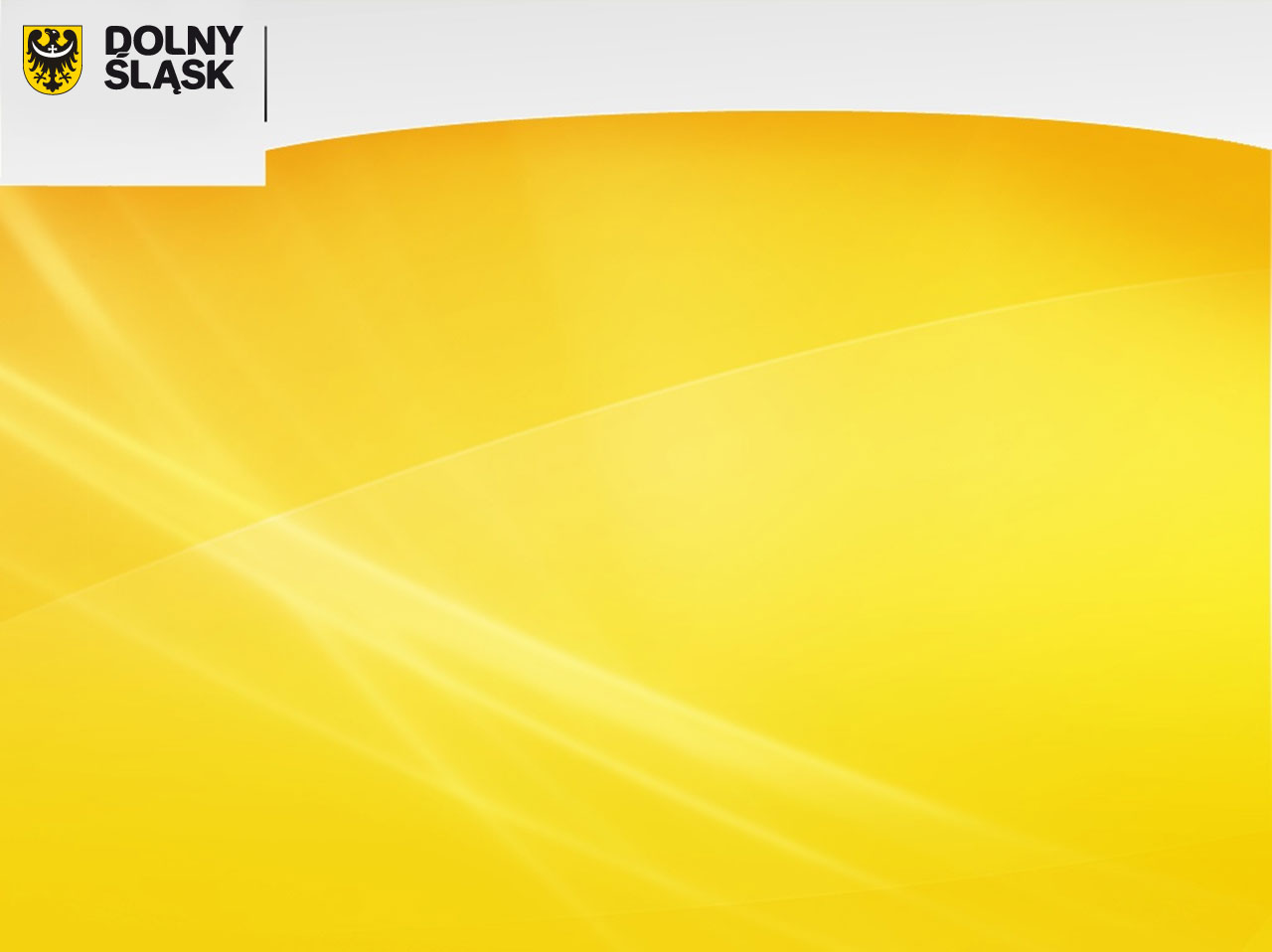 Plan Wykonawczy na lata 2016-2018 do Regionalnej Strategii Innowacji na lata 2011-2020
Plan Wykonawczy opracowany będzie na podstawie…
wyników prac analitycznych oraz rekomendacji z przeprowadzonego badania „Analizy działań zrealizowanych w latach 2011-2015, służących wdrażaniu Regionalnej Strategii Innowacji dla Województwa Dolnośląskiego na lata 2011-2020” ;

analiz w województwie dolnośląskim oraz krajowych i zagranicznych opracowań i materiałów zawierających propozycje działań proinnowacyjnych, case-studies i dobre praktyki.
Założenia Planu Wykonawczego
Działania skoncentrowane na określonych interwencjach zgodnych ze strategią państwa i UE;

Działania podporządkowane określonym celom strategicznym, operacyjnym RSI WD, stanowić będą spójny system realizujący Regionalną Strategię Innowacji dla Województwa Dolnośląskiego;

Dla realizacji każdego ze zdefiniowanych celów strategicznych i operacyjnych, kierunków interwencji, Wykonawca przedstawi co najmniej cztery propozycje działań;

Działania będą wpisywać się również w założenia dokumentu „Ramy strategiczne na rzecz inteligentnych specjalizacji Dolnego Śląska", który stanowi załącznik do RSI WD na lata 2011-2020 i uwzględniać strategiczne kierunki rozwoju dla wskazanych w dokumencie Dolnośląskich Inteligentnych Specjalizacji.

Działania w Planie Wykonawczym będą przedstawione w sposób kompletny z podaniem uzasadnienia, zasad i mechanizmów realizacji, systemu wdrażania i odpowiedzialności, potencjalnych realizatorów i partnerów oraz źródeł finansowania
Harmonogram opracowania i przyjęcia do realizacji Planu Wykonawczego
Przyjęcie do realizacji Planu Wykonawczego na lata 2016-2018 przez Zarząd Województwa Dolnośląskiego
Konsultacje Planu Wykonawczego
do 20 VIII
do 31 VIII
Plan Wykonawczy na lata 2016-2018 opracowuje: ITTI Sp. z o.o. z Poznania